THE PREVALENCE OF OSTEOPOROSIS IN PRIMARY OSTEOARTHRITIS. 
                       
                      PRACTICAL AND THEORETICAL SIGNIFICANCE
Dr Hadjichristofis Stelios   FCS(SA)Orth. /  MMed(WITS)Orth.   
                                       South  Africa . University of Witwatersrand
                                        Master Degree Thesis
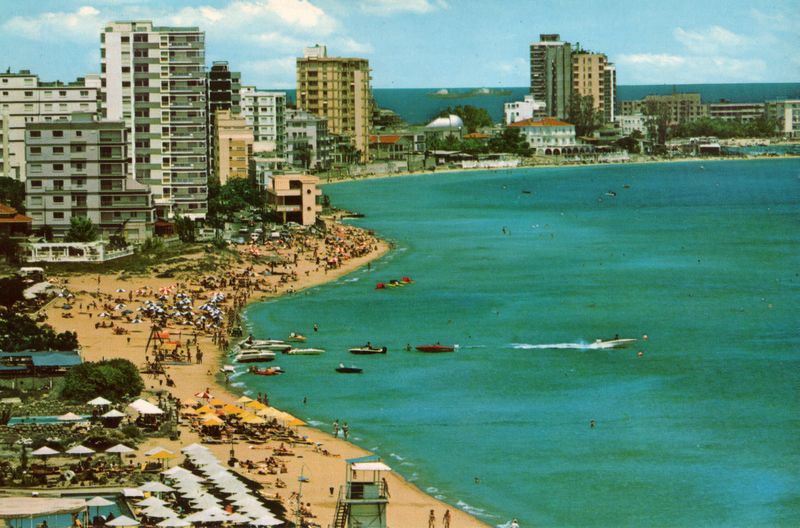 1974
FAMAGUSTA
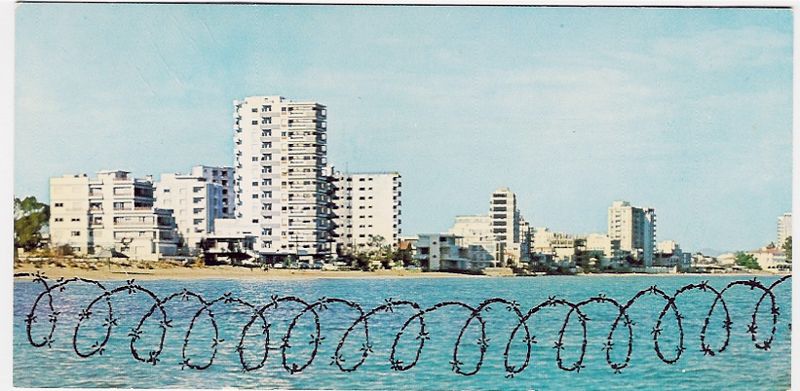 2011
FAMAGUSTA
THE GHOST TOWN
THE PREVALENCE OF OSTEOPOROSIS IN PRIMARY OSTEOARTHRITIS.  PRACTICAL  AND  THEORETICAL SIGNIFICANCE
To establish the prevalence of osteoporosis in patients undergoing Total Hip Replacement for Osteoarthritis: 

66 patients (53 females and 13 males) 
mean age of 68,7 years(range 50 to 80 years) 

were investigated for osteoporosis.
THE PREVALENCE OF OSTEOPOROSIS IN PRIMARY OSTEOARTHRITIS.  PRACTICAL AND THEORETICAL SIGNIFICANCE
The diagnosis of osteoporosis was established:
 
by the presence of vertebral fractures, 
by measurement of bone mineral density (BMD) of the Lumbar spine by Dual energy 
   x-ray absorptiometry (DEXA) and 
combined cortical thickness (CCT) of the second metacarpal mid-shaft.
Placement of points for measurements
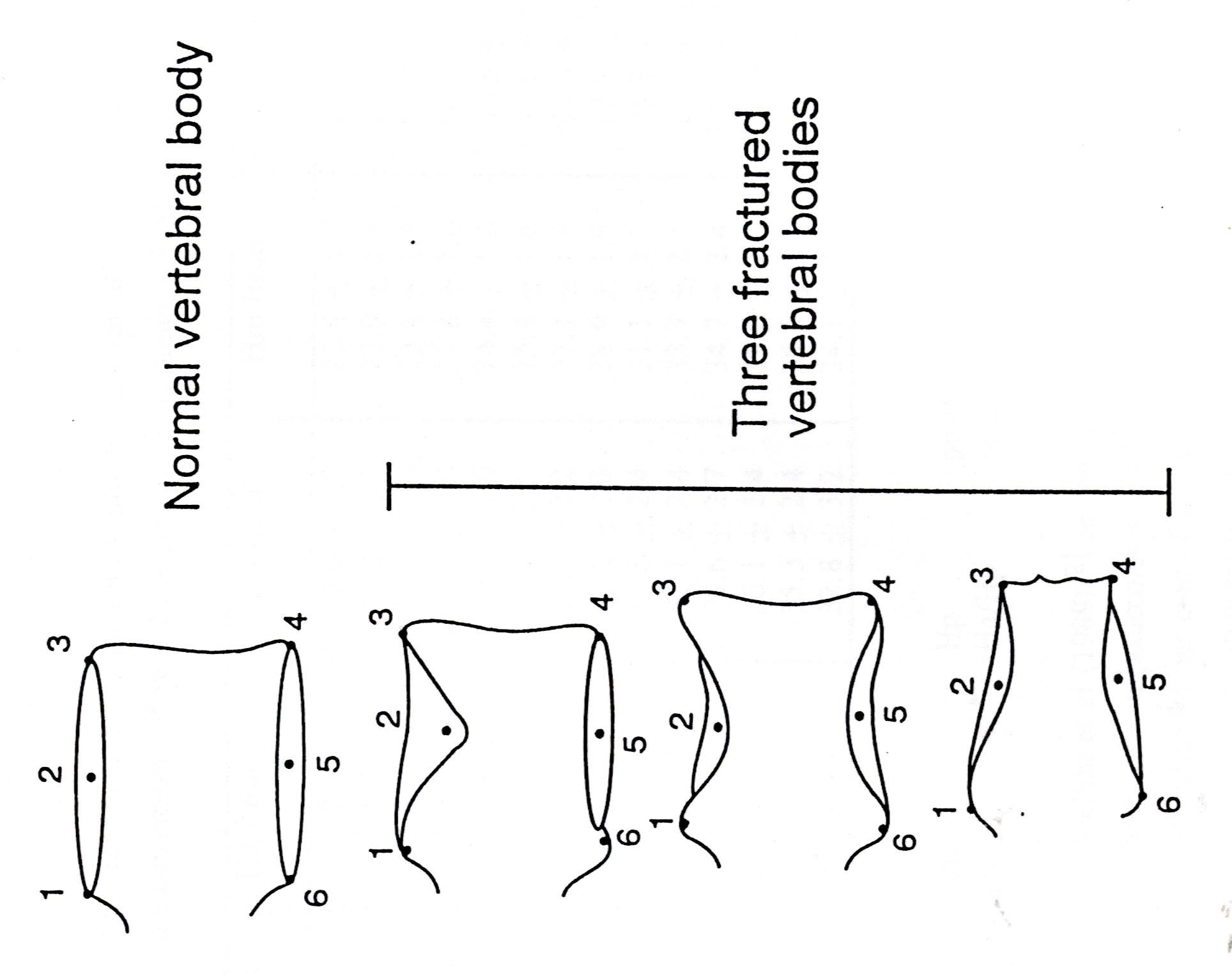 Anterior height      (Ha)    3 to 4
Mid Height             (Hm)   2 to 5
Posterior Height    (Hp)    1 to 6
Vertebral fractures  were defined on lateral 
radiographs of the thoracic and lumbar spine 
by measuring the anterior, posterior and 
middle height of each vertebra.
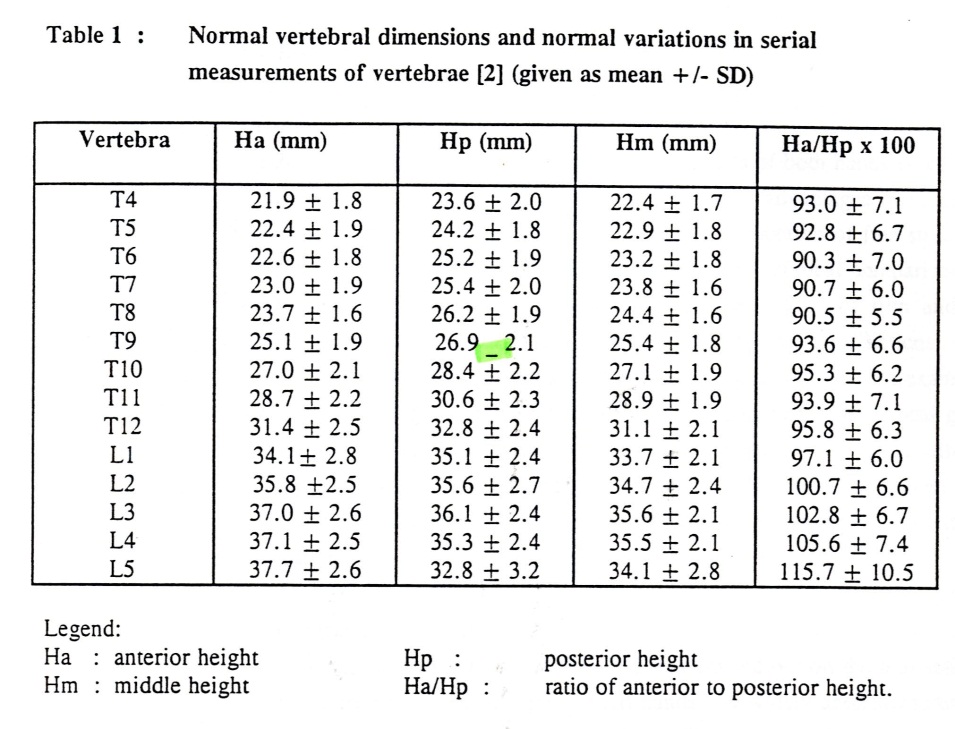 combined cortical thickness (CCT) of the second metacarpal mid-shaft.
Combined cortical thickness    of the second metacarpal 
mid-shaft was measured on postero-anterior radiographs
of both hands using industrial fine grained single 
emulsion film for fine detail.
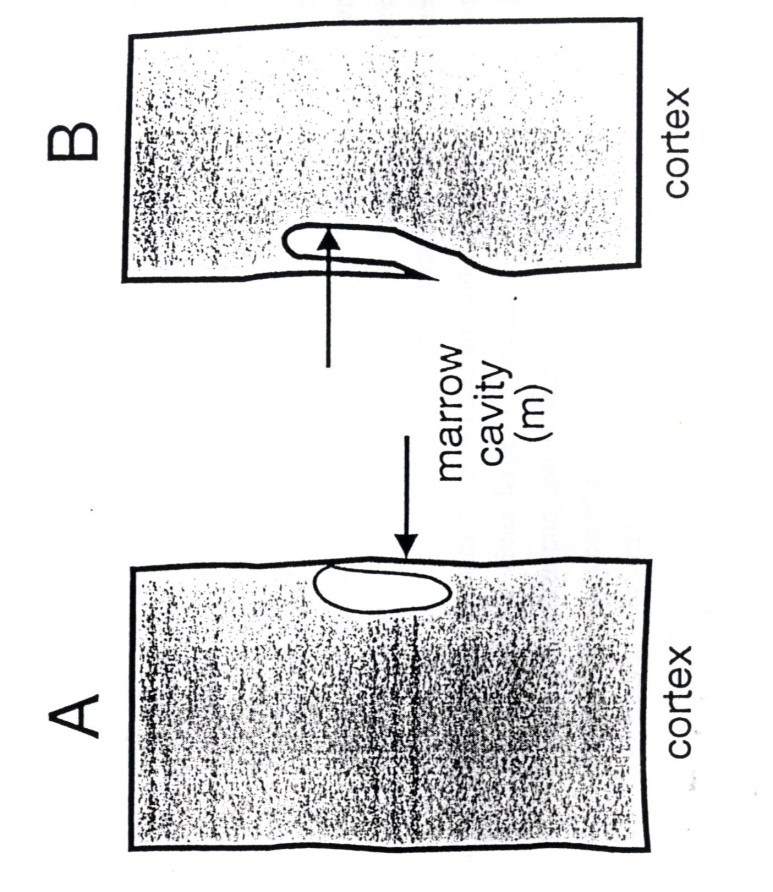 Measurement of Cortical 
thickness in the presence of
Juxtaendosteal resorption
Bone densitometry   was performed by DEXA on the Lumbar spine 
from L1 to L4. The World Health Organization (WHO) classification 
was used to classify the severity of bone loss according to the 
T-score findings.
WHO  Classification
Normal = 0 to -1SD from the young adult mean;
Osteopenia (low bone mass = -1 to -2.5 SD below the young normal adult mean;
Osteoporosis = more than -2.5 SD below the young normal mean without 
       radiological evidence of fragility of fractures;
iv)  Severe osteoporosis = same as (iii) but with fragility fractures present
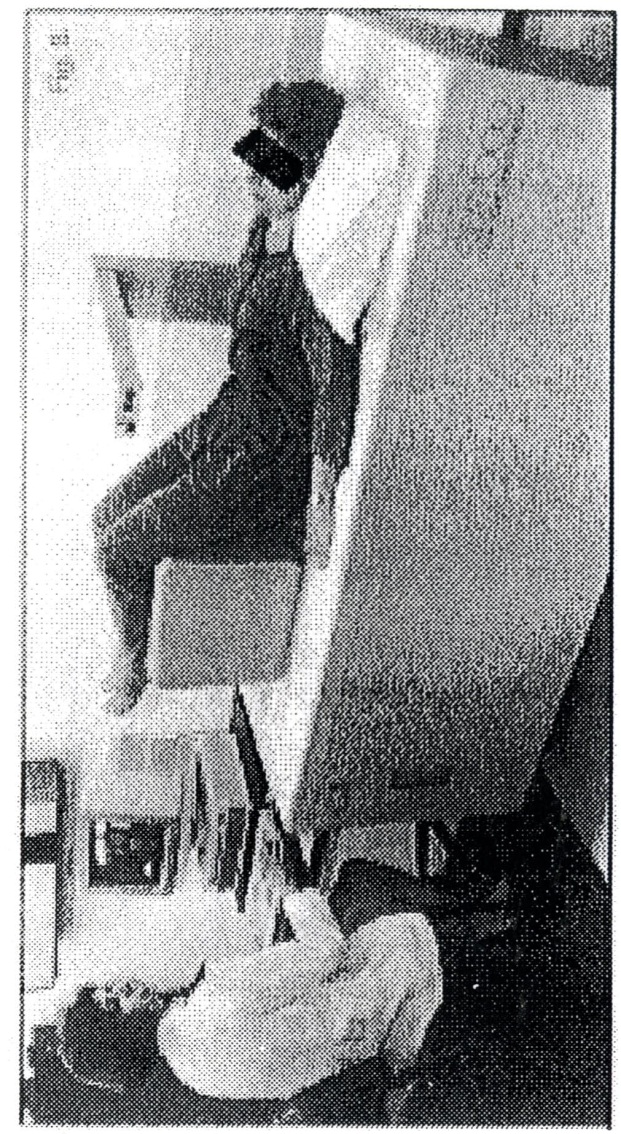 Spinal densitometer in Operation
For purposes of Analysis patients were subdivided into four groups according to the following criteria
▶  Group 1 : Patients with normal bone.
▶  Group 2 : Osteoporotic patients. The diagnosis of osteoporosis
                        was based on the densitometry findings (WHO criteria)        
                        and on the presence of vertebral fractures in the     
                        Thoracic and/or lumbar spine as described in chapter II.
▶  Group 3 : Osteopenic patients. The diagnosis was basedon the                       
                       WHO definition (BMD between -1 and -2.5 SD below the   
                        young normal mean).
▶  Group 4 : All patients with abnormal bone which is group 2   
                         (osteopenia) and group 3 (osteoporosis) taken together.
Block diagram of the 66 patients 53 females 
and 13 males with primary osteoarthritis
undergoing Total Hip Replacement.
                   --------------

  A : Total number of patients = 66 (100%)
  B : Patients with Normal bone = 36 (54.5%)
  C : Patients with Abnormal bone. 
       Osteopenic and osteoporotic patients =
       30 (45.5%).
  D : Osteoporotic patients =16 (24.2%)
  E  : Osteopenic patients = 14 (21.2%)
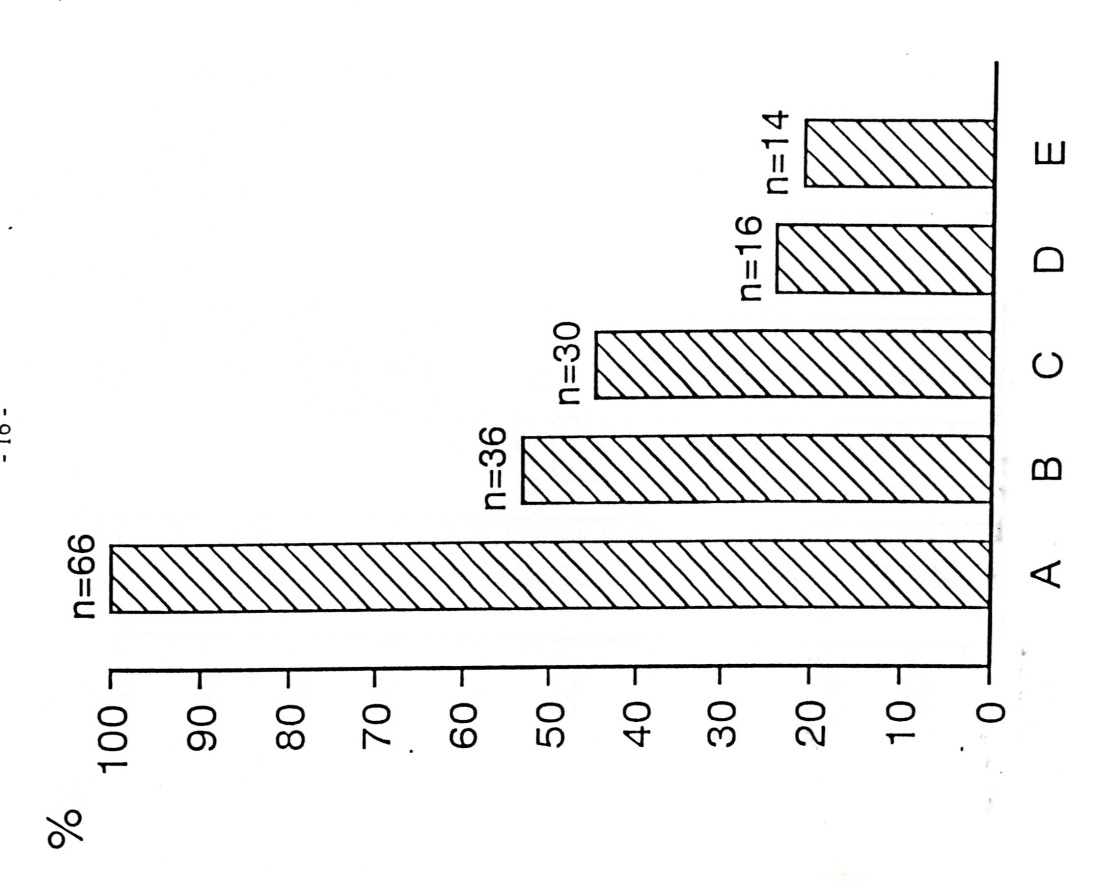 Block diagram grouping 53 postmenopausal
Women with primary osteoarthritis 
undergoing Total Hip Replacement by 
severity of bone disease. Male patients 
not included in this diagram in order to 
more accurately reflect the findings in the
female group.
             -------------------------
             A : Total number of patients = 53
             B : Number of patients with normal 
                  bone = 27 (51%) 
             C : Patients with abnormal bone. 
                  Osteopenic plus osteoporotic 
                  patients = 26  (49.1 %)
              D : Osteoporotic poatients = 14 
                    (26.4 %)
              E : Olsteopenic patients =12
                   (22.6 %)
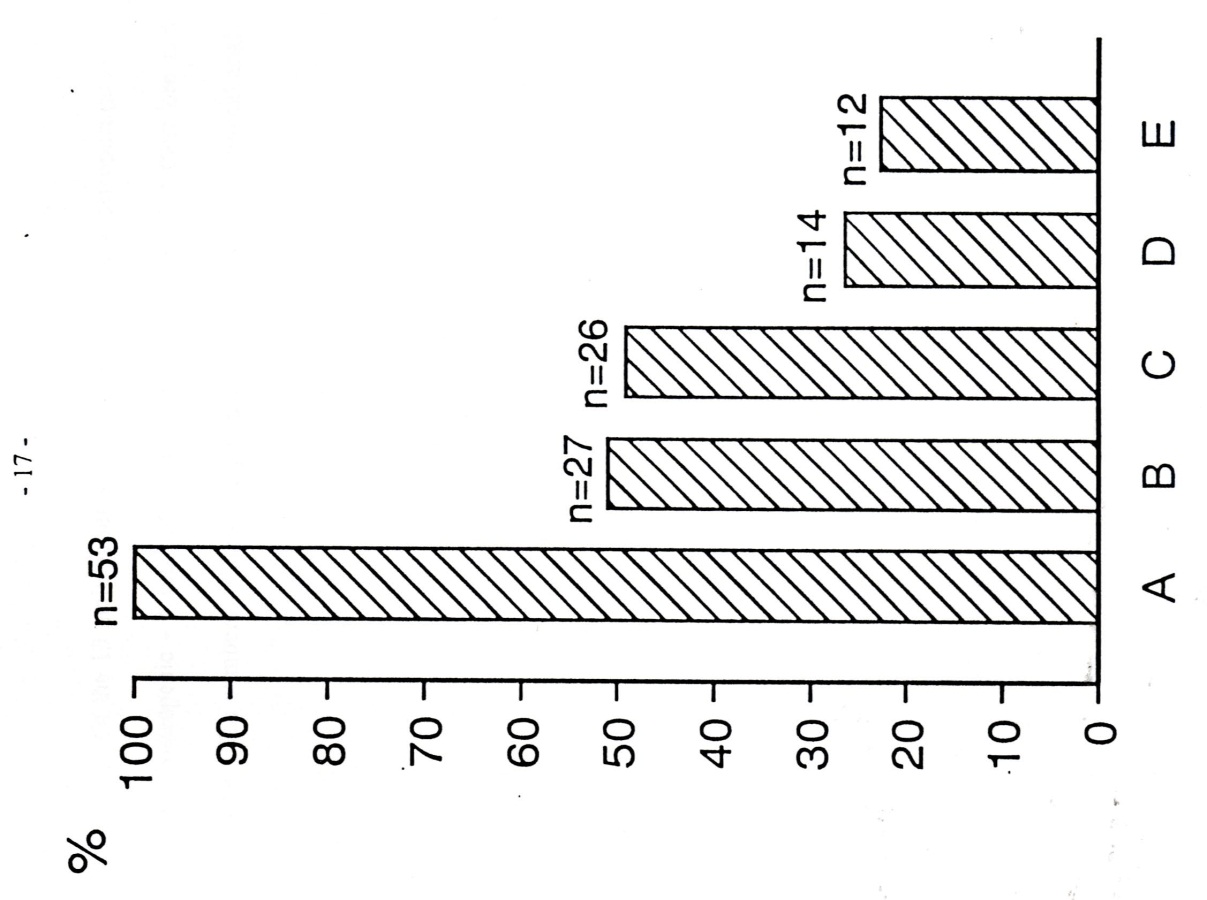 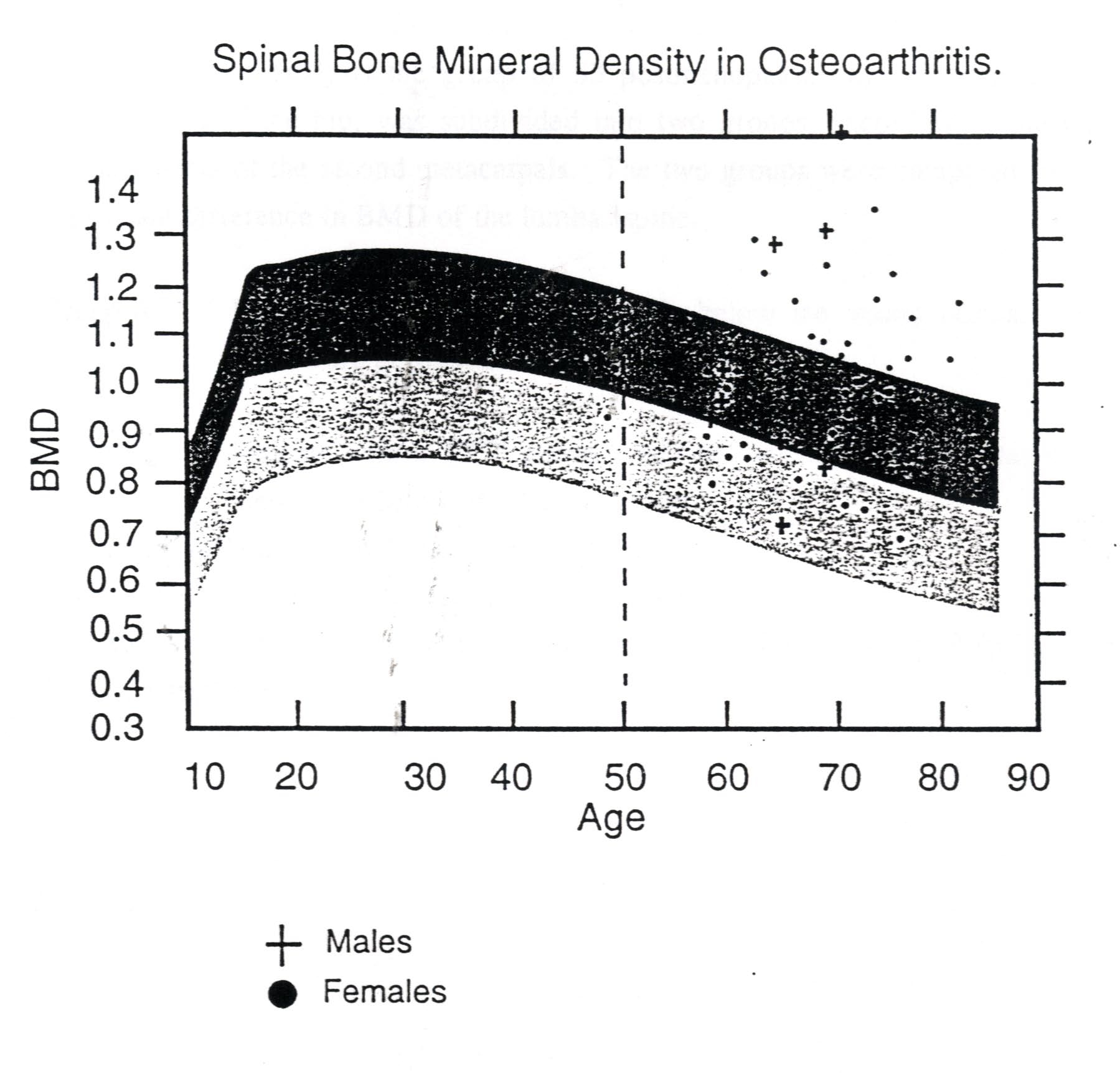 Bone Mineral Density (BMD)of the Lumbar spine of the 66 patients 
(present series) above the age of 50 years with primary osteoarthritis (53 
Females and 13 males) compared to Reference database.
Shaded Areas: 
Dark represents  +2SD above mean
Light represents – 2SD below mean
Comparison of body weight in osteoarthritic patients
With different T-scores on DEXA measurements
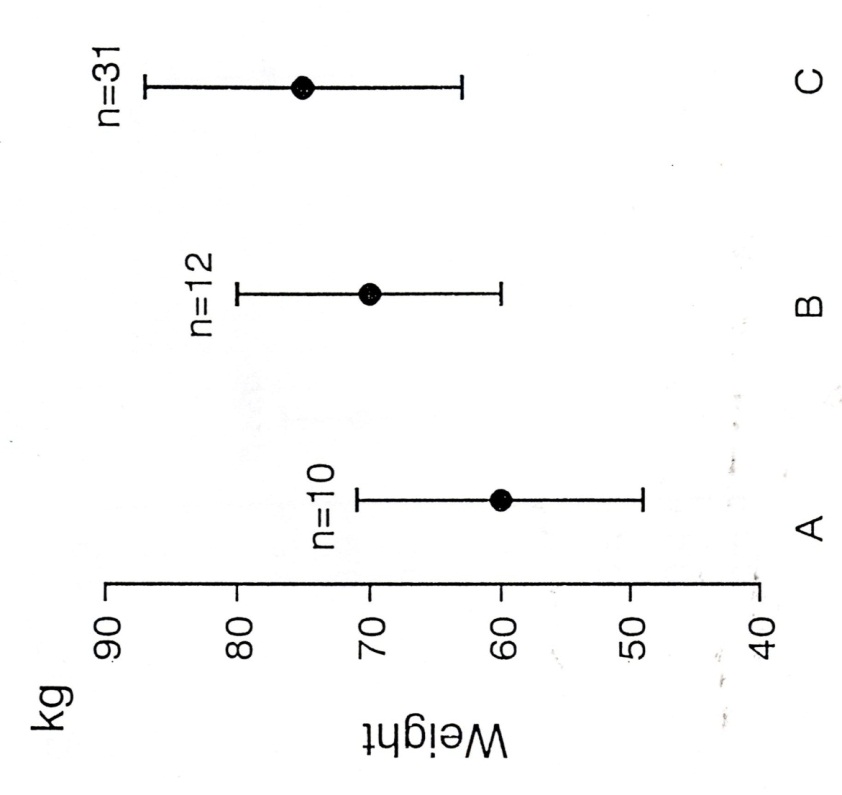 Group A:10 patients T-score < 2SD
                                MBW = 60+/-11,5kg

Group B:12 patients T-score -1SD to -2SD
                                MWB = 70+/- 10 kg 

Group C:31 patients T-score > -1SD (normal bone) 
                                                  MWB = 75 +/- 12 kg
The mean body weight in group A was significantly lower than in Group C
(p-value = 0.0007; z-test)
The mean body weight of the patients in Group B tended to be higher 
That in Group A and lower than that in Group C.
Spinal bone mineral density in patients with low & high CCT
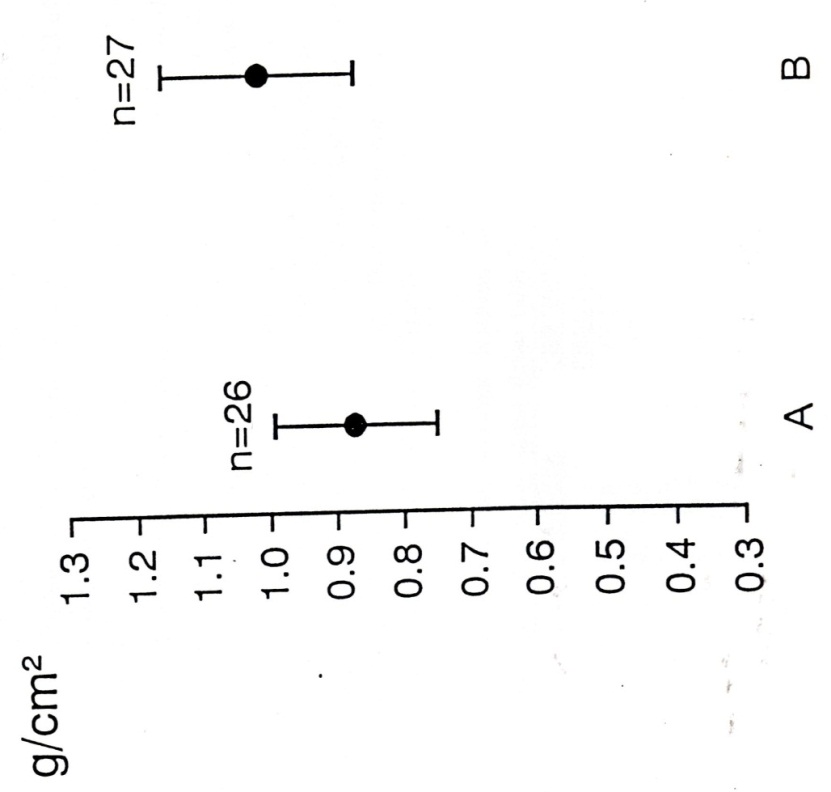 The group of fifty-three postmenopausal  women
  With primary osteoarthritis of the hip was 
  Subdivided into two groups according to CCT
  measurements of the second metacarpals. The
  two groups were compared for any significant
  Difference in BMD in the Lumbar spine.
Group A: 26 patients with a CCT below -2SD of 
young normal mean. The normal mean BMD of 
the Lumbar spine in this group was 0.873 +/- 0.121.
Group B: 27 patients with a CCT above -2SD of the 
young normal . The mean BMD in group B was 
1.014 +/- 0,143.
The BMD in group A was significantly lower than in Group B 
(p-value =0.003; z-test)
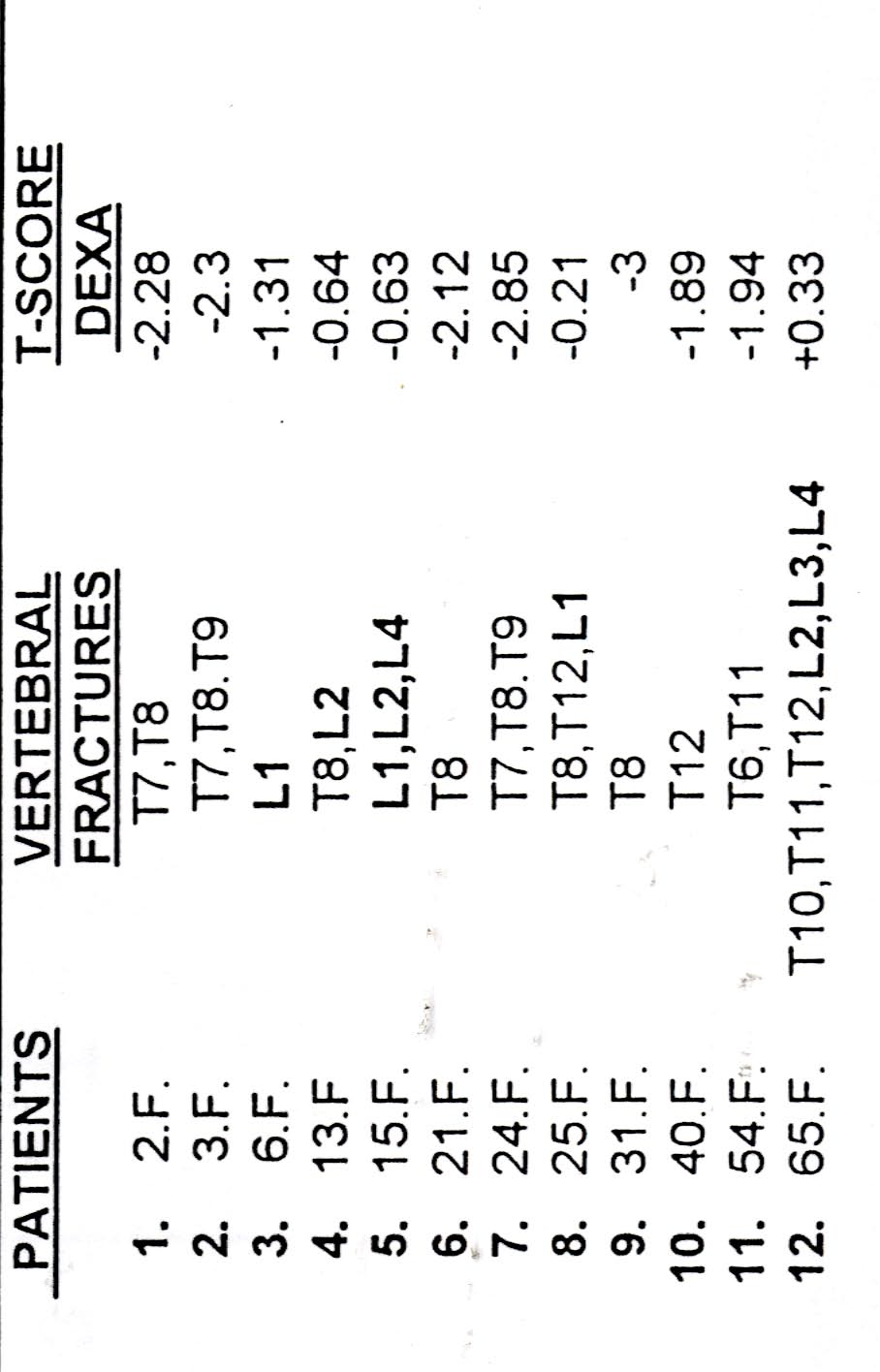 Level of the vertebral fractures and the corresponding DEXA T-score of
The Lumbar spine
Of the 53 postmenopausal women with primary osteoarthritis, 12(22,6) had two or more vertebral fractures.
Combined Cortical Thickness CCT 
in patients with & without vertebral fractures
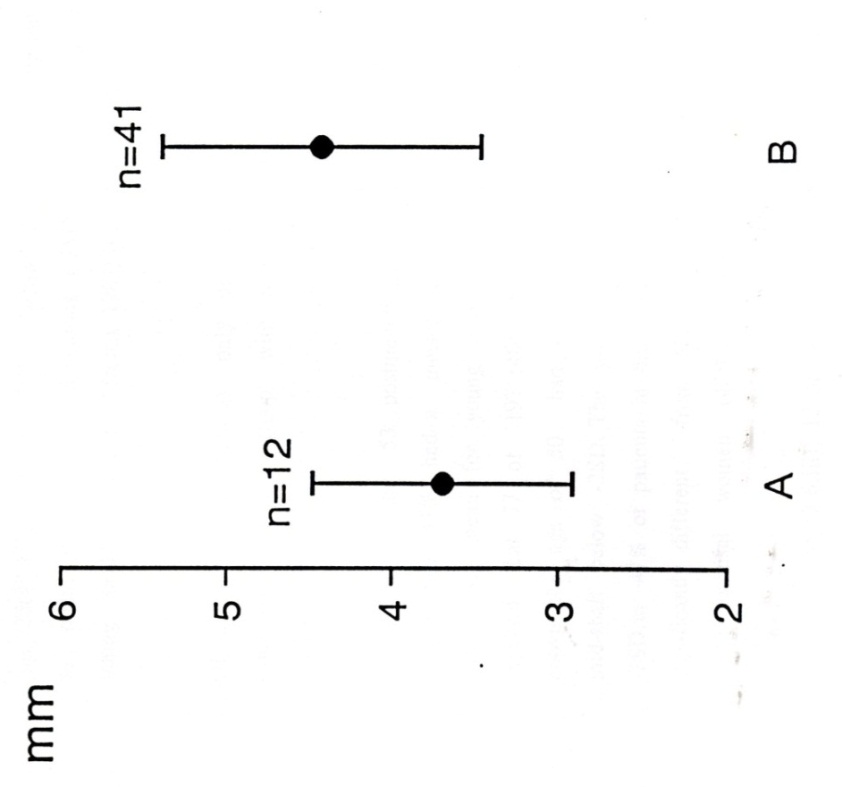 Group A : 12 patients with Vertebral fractures

Group B : 41 patients without Vertebral fractures
The mean CCT of the second metacarpal midshaft in group A was
 significantly lower than that in group B, (p-value = 0.0085 ; z-teast)
Combined Cortical Thickness (CCT) in postmenopausal women 
with and  without  vertebral fractures
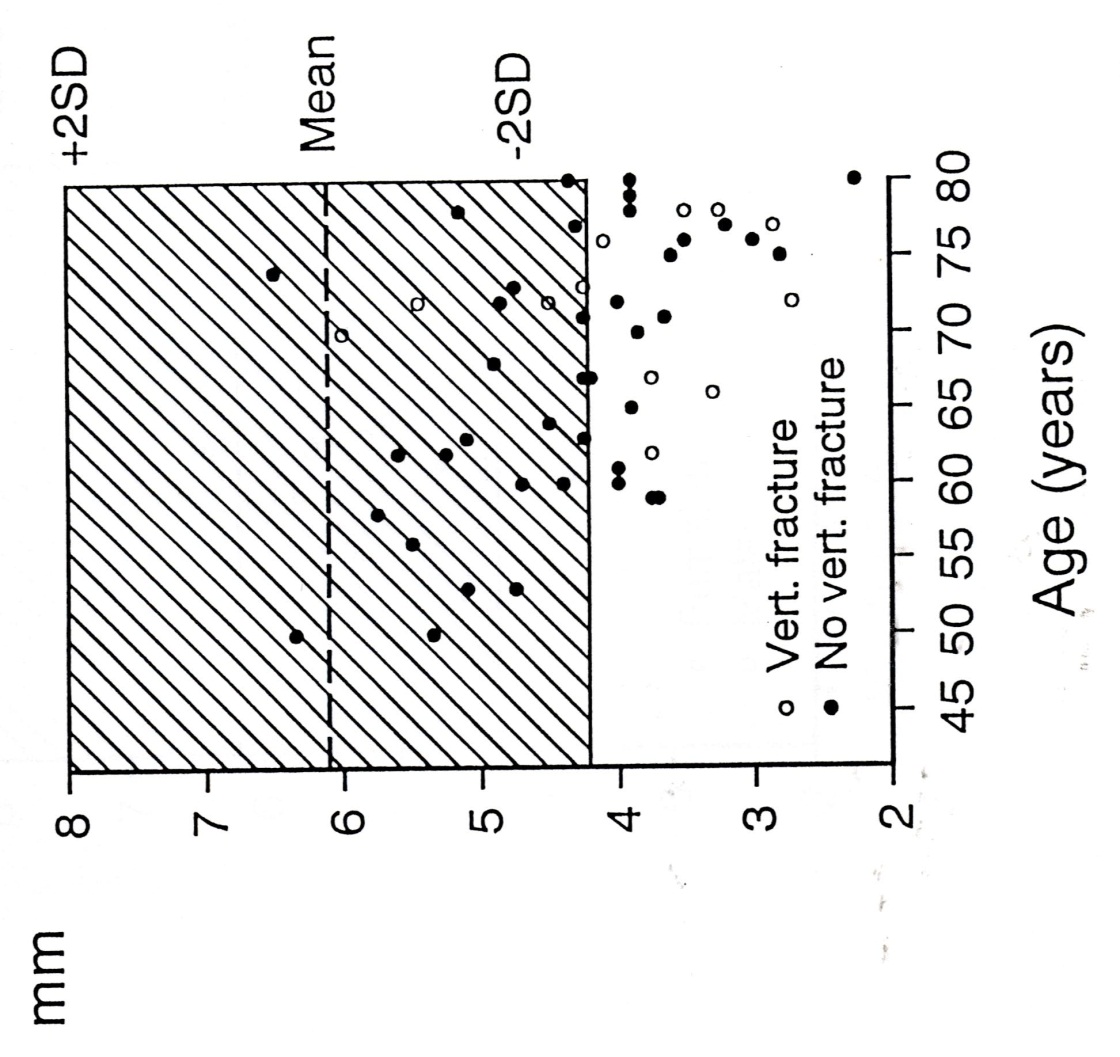 Shaded area : The normal range 
In young healthy women aged 21 to 45
Years (Meema 1987)
CCT at the second metacarpal mid-shafts
In 53 postmenopausal women with primary 
osteoarthritis
Combined Cortical Thickness (CCT)
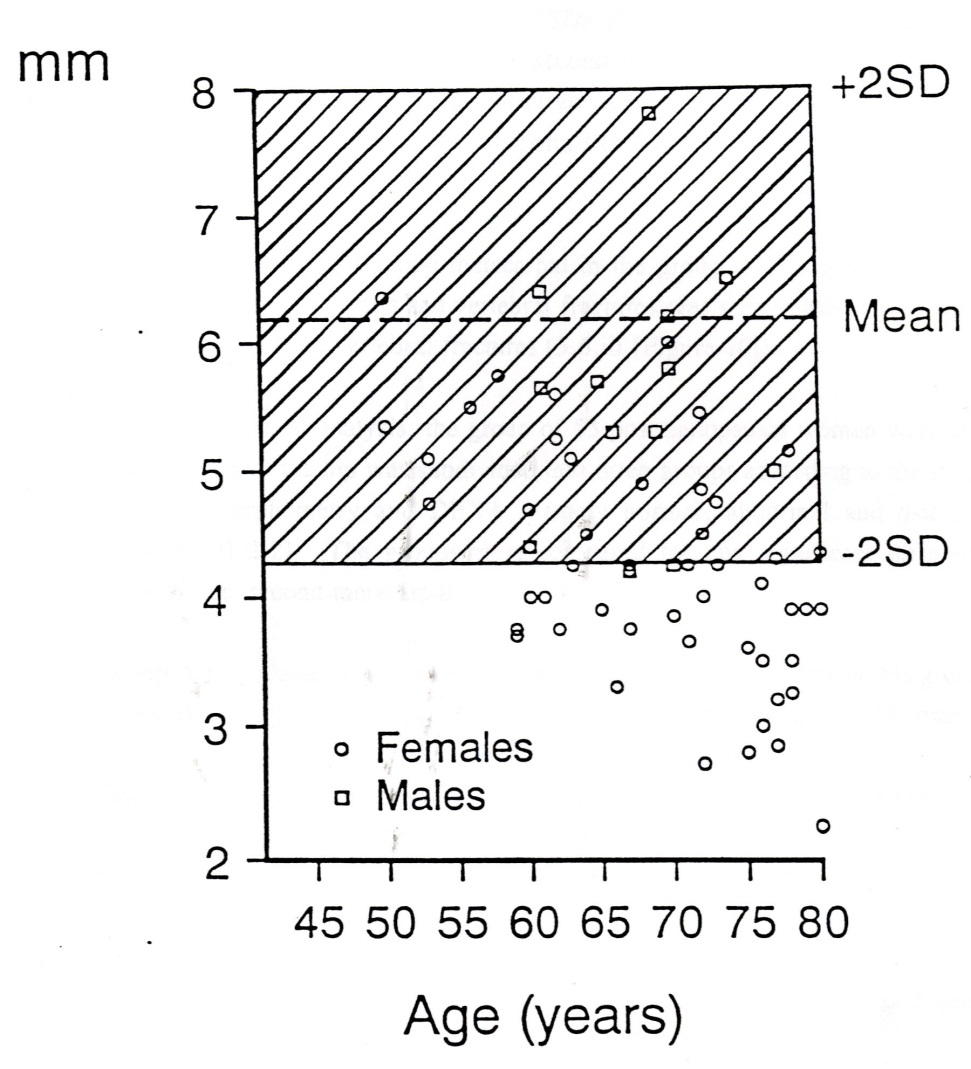 Shaded area : The normal range 
In young healthy women aged 21 to 45
Years (Meema 1987)
Males can not be compared to these reference data 
Because no reference data for males are available.
Combined Cortical thickness by severity of bone loss 
(diagnosed by  DEXA and /or vertebral fractures)
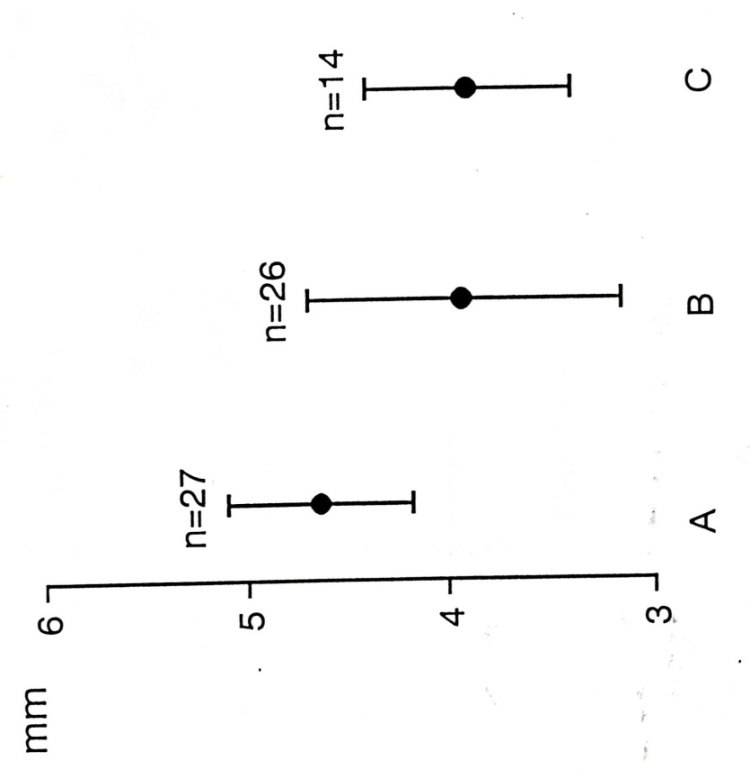 Group A : 27 patients with normal bone. The 
                mean CCT  was 4.64 +/- 1.06

Group B : 26 patients with abnormal bone 
                (osteopenic and osteoporotic patients).
                 Mean CCT  - 3.93 +/- 0.77

Group C : 14 patients with osteoporotic bone.
                Mean CCT 3.73 +/- 0.75
The mean CCT in group C was significantly lower than that in group A
                                                                                                       (p-value = 0.0026)
Spinal Bone Mineral Density
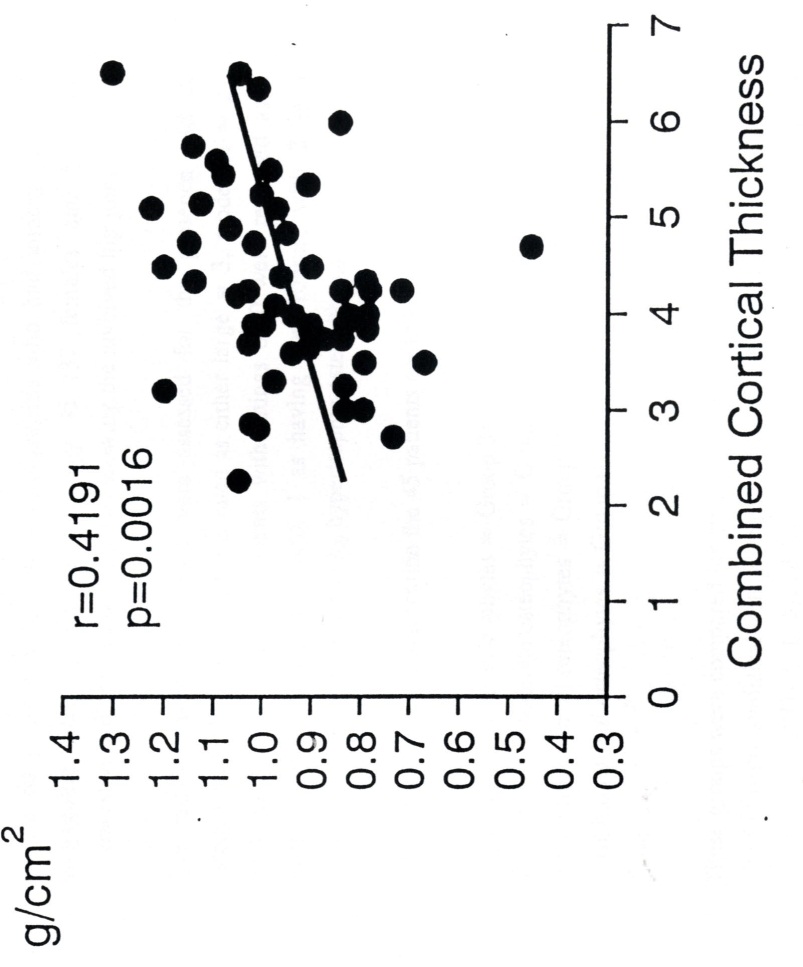 Positive correlation between CCT and BMD in 53 postmenopausal women
 with primary  osteoarthritis of the Hip. Pearson correlation coefficient
Radiographs of the Pelvis – Assessed for the presence and size of osteophytes
45 patients had previous radiographs.
Osteophytes were rated :  Large=0, Moderate=2, small=1, Absent=0
The 45 patients were grouped as follows:
Hypertrophic (large osteophytes) = Group 3            : 13
Supertrophic (moderate osteophytes) = Group 2     :10
Hypotrophic (small osteophytes) = Group 1               :19
Atrophic (absent osteophytes)= Group 0                   :3
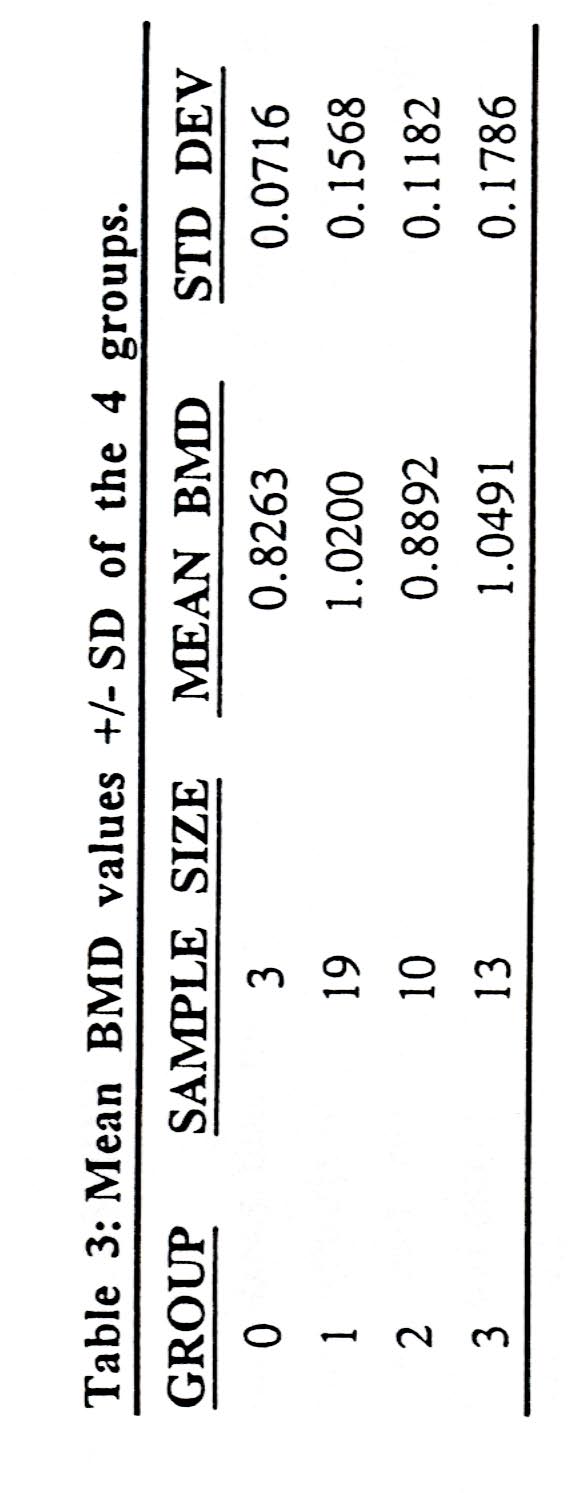 Group 0 (atrophic osteoarthritis) had a significantly lower mean value of BMD
The results are not reliable because there were only 3 patients in the group.

                                        Statistical analysis of the different groups did not 
                                                                     establish any significant trend
Osteoarthritis and Osteoporosis do coexist and the previously
 held  notion  that Osteoarthritis and osteoporosis are two mutually
                             exclusive  diseases is incorrect
◆  Pogrund et al(1982) examined the prevalence of ostearthritis and 
Osteoporosis in a random population sample in Jerusalem, using a 
subjective and unsubstantiated radiographic method. The Authors 
concluded that OA and OP are two independent unrelated processes.
In the present group the prevalence of osteoporosis was 26,4%  which
is significantly higher(p<0.0093; z-test).
◆ In the WHO study on Osteoporosis, the prevalence of osteoarthritis 
and osteoporosis in postmenopausal women(in general) above the age
of fifty was 30%. 
In the present group of Osteoarthritic patients the prevalence of 
osteoporosis was 26.4% which is not significantly lower than the WHO 
Figure (p = 0.5687; z-test).
Conclusion
Osteoporosis is as common in patients with osteoarthritis of the hip as it is in the general population.
 
These patients should be identified before total hip replacement surgery in order to take the necessary precautions that will prevent a compromised postoperative outcome.
 
Patients at risk for osteoporosis are postmenopausal women with low body weight. 

These women should have DEXA examination, and in its absence lateral radiographs of the dorsal and lumbar spine should be assessed for fractures, and the CCT should be measured on a PA radiograph of the hands.
Conclusion – Message for Orthopaedic Surgeons
Patients undergoing total hip replacement for primary osteoarthritis, especially high risk patients (white postmenopausal women with low body weight) , should be investigated for osteoporosis. 

The need for such an investigation  (DEXA) arises out of the increased risk of complications when the bone is poor, such as fracture of the femur during broaching or perforation of the acetabulum during reaming.

Moreover, even though there is no literature support, many orthopaedic arthroplasty surgeons recommend the patients with bone of poor quality (decreased bone density) should have a cemented total hip replacement.    
                                                                                                        
Finally poor quality bone may influence the outcome of the arthroplasty and it could be an important factor causing early loosening of the implants.
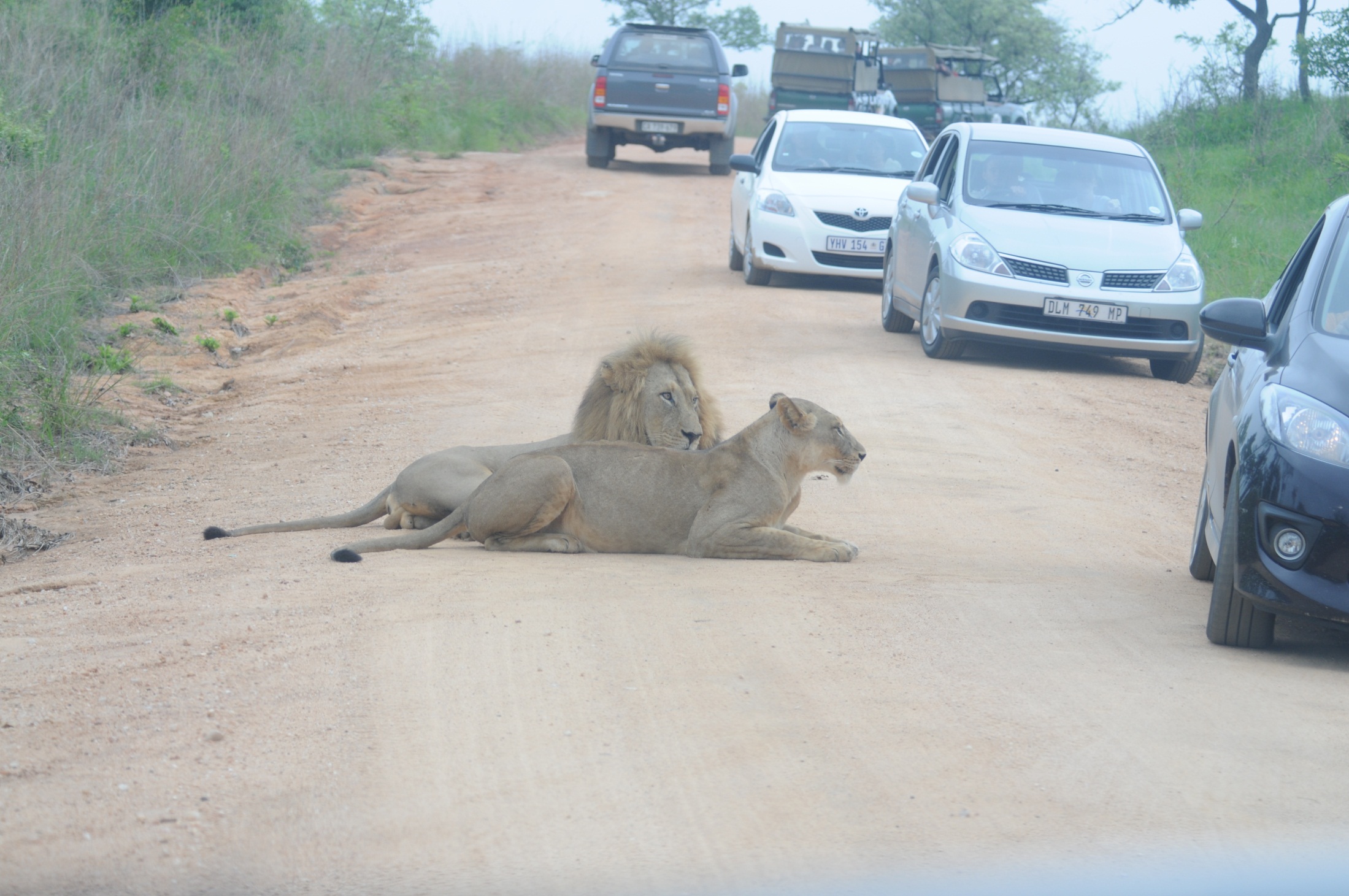 Thank   you